স্বাগতম
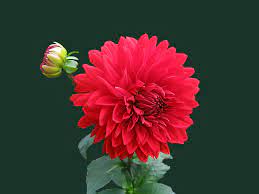 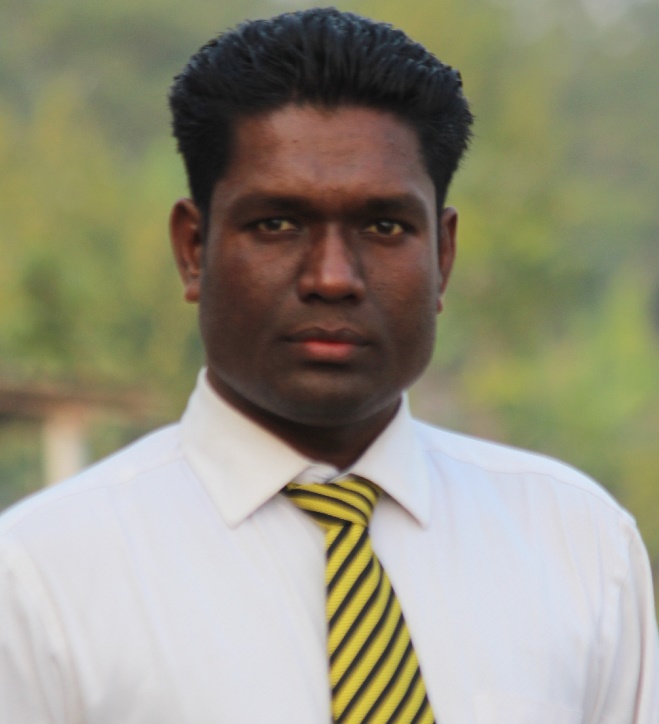 শ্রেণি   	: 6ষ্ঠ
বিষয়  	: আইসিটি 
অধ্যায় 	: ২য়
মোঃগাউসুল হক 
সহকারি শিক্ষক(আইসিটি) 
কালিকাপুর চৌকুনী মাধ্যমিক বিদ্যালয়,কয়রা,খুলনা।
নিচের ছবি গুলি দেখি
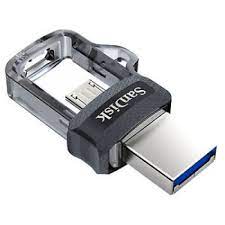 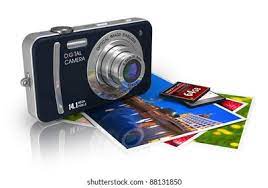 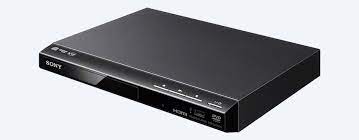 ক্যামেরা
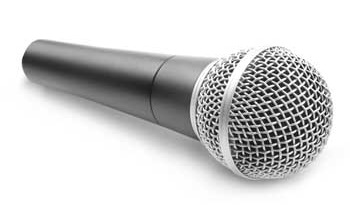 পেনড্রাইভ
স্ক্যানার
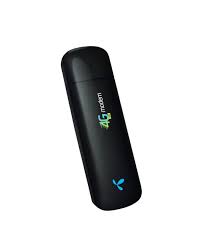 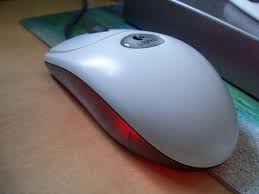 এইগুলো কোন ধরনের ডিভাইস
ইনপুট ডিভাইস
মাউস
মডেম
পাঠ শিরোনাম
ইনপুট  ডিভাইস
শিখনফল
এ পাঠ শেষে শিক্ষার্থীরা যা জানতে পারবে্‌--- 

ইনপুট ডিভাইস ও  কী তা জানতে  পারবে।
ইনপুট ডিভাইস এর ব্যবহার জানতে পারবে। 
ইনপুট চিহ্নিত করতে পারবে।
ইনপুট ডিভাইস কি?
যে যন্ত্রাংশের মাধ্যমে কম্পিউটারে তথ্য বা ডাটা প্রবেশ করানো হয় তাকে ইনপুট ডিভাইস বলে।
ইনপুট ডিভাইসের নাম বল।
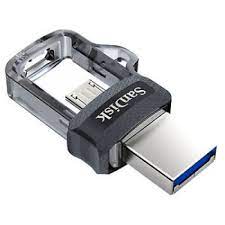 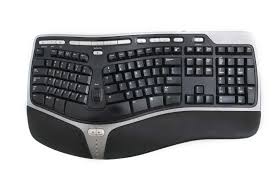 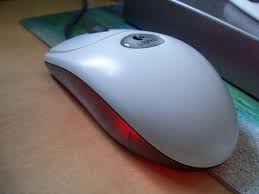 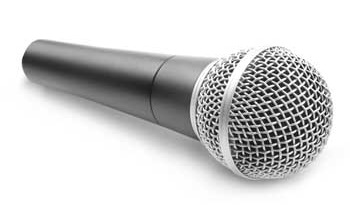 মাইক্রোফোন
পেন্ড্রাইভ
কী বোর্ড
মাউস
একক কাজ
ইনপুট ডিভাইস কাকে বলে?
সর্বাধিক ব্যবহৃত একটি ইনপুট ডিভাইসের বর্ণনা
জোড়ায় কাজ
ইনপুট ডিভাইস হিসাবে কী বোর্ডের কাজ গুলি কিকি?
দেখি চিনতে পারি কিনা?
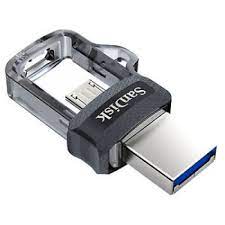 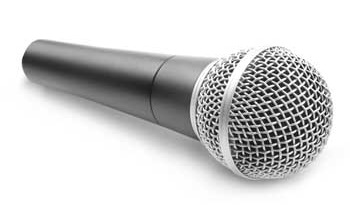 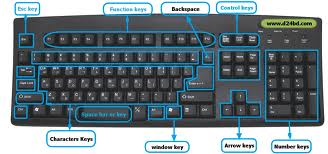 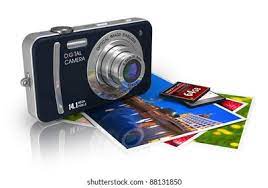 মাউস
স্পীকার
মনিটর
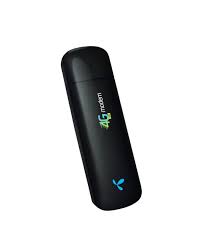 জয়স্টিক
বাড়ির কাজ
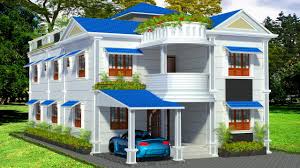 ৫টি  ব্যবহৃত ইনপুট এর কাজ বর্ননা কর?
সবাইকে ধন্যবাদ